2013 -  MAY
TRINITY  COATING  SYSTEMS  Ltd.
105/106, Infantry Court, 130, Infantry Road, 
Bangalore  -  560 001,  India

Phone : 22863 155/156   Fax : 080 22863157
E-mail : info@trinitycoating.com
TRINITY COATING SYSTEMS Ltd.
Stockholder
2013 - MAY
(MAR .2013 DATA )
TRINITY INDUSTRIAL CORP (JAPAN) 100%
TRINITY COATING SYSTEMS Ltd.
Major Customer
2013 - MAY
TOYOTA  KIRLOSKAR  MOTOR  PVT. LTD.
- Delivered Equipment System List
#1 Line PT/ED System
 #1 Line Spray Booth System
 #1 Line Application System
 #1 Line  Paint Circulation System
 #1 Flame Line PT/ED System (Small Parts)
 #1 Bumper Paint System
 #2 Line PT/ED System
 #2 Line Application System
 #2 Line Paint Cartridge System (Primer & Top Coat)
 #2 Line Bumper Paint System
 #2 Line Small Parts PT/ED (On going)
 #2 Line Small Parts Oven (On going)
 #2 Topcoat Booth Shop 
 #2 Bumper B Line
TRINITY COATING SYSTEMS Ltd.
Products
2013 - MAY
Paint Plants
- Pre Treatment System
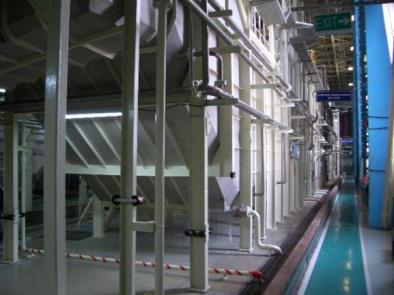 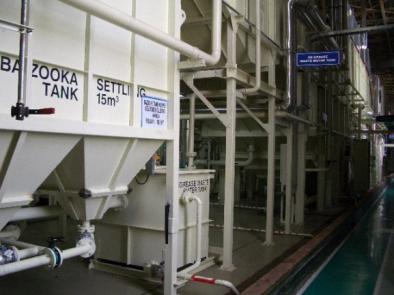 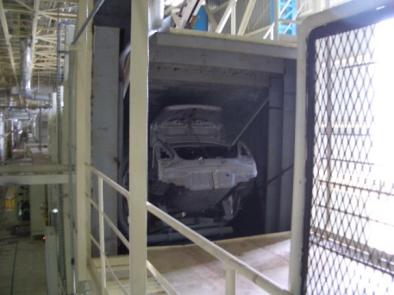 Entrance
Bazooka Wash
Pre Wash Tank
- E-Coat System
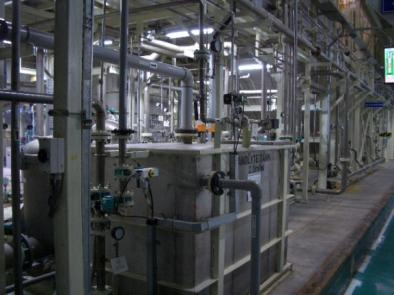 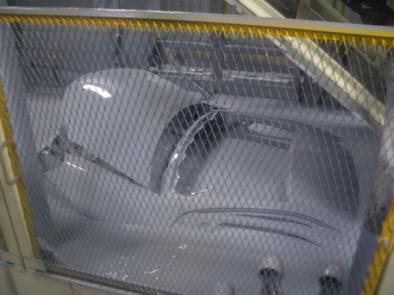 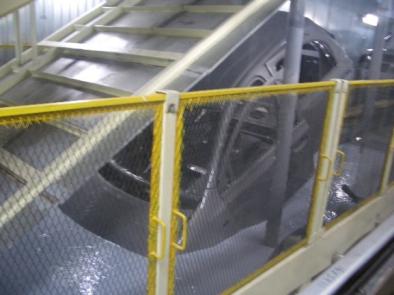 Entrance of ED Tank
Exit of ED Tank
E-cat Paint Circulation
TRINITY COATING SYSTEMS Ltd.
2013 - MAY
Products
Paint Plants
- Painting Equipment System
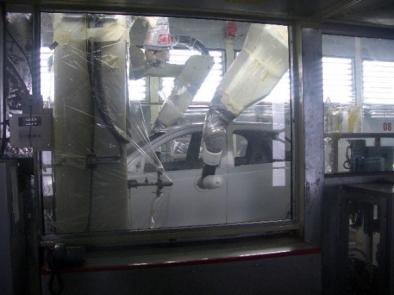 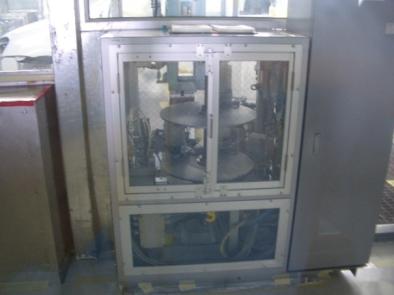 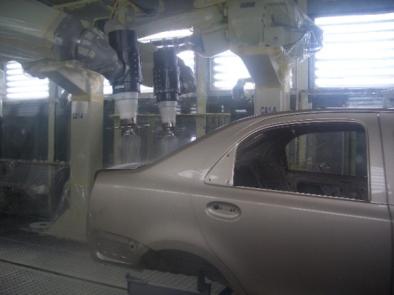 Primer Paint Robot
Top Coat Paint Robot
Paint Cartridge System
- Bumper Paint Booth
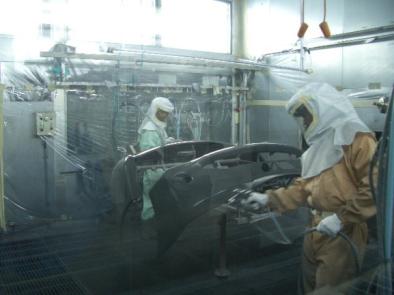 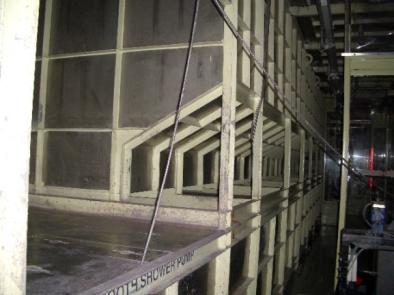 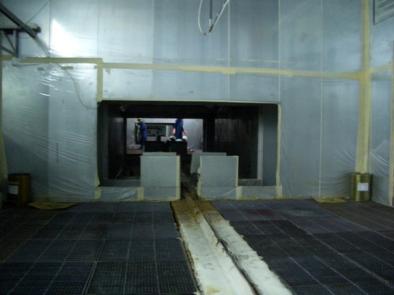 Primer Paint Spray
Booth Under Section
Clear Spray Zone
TRINITY COATING SYSTEMS Ltd.
2013 - MAY
Cleaning & Small Construction
Cleaning Service
- Booth Under Section
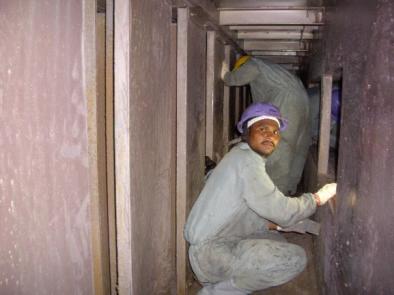 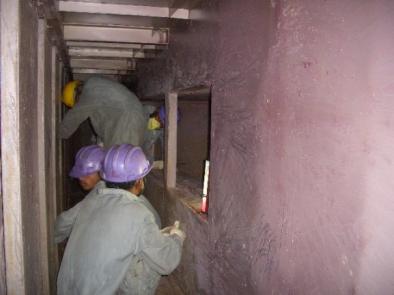 Small Construction
- Deck Installation
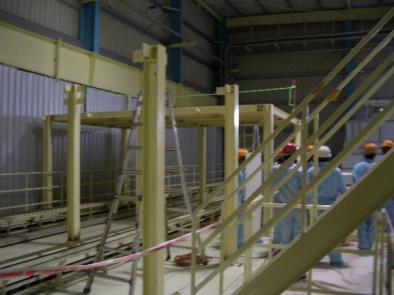 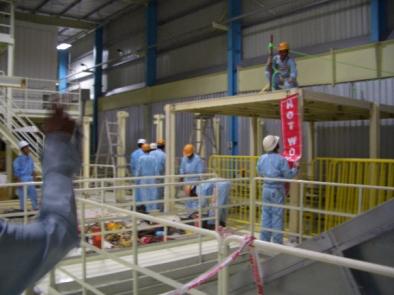 TRINITY COATING SYSTEMS LTD.
On Going Project  (May 2013)
TURNKEY PROJECTS OF CAR BODY AND PARTS PTED AND OVEN SYSTEM
- Pre Treatment & E-Coat Systems
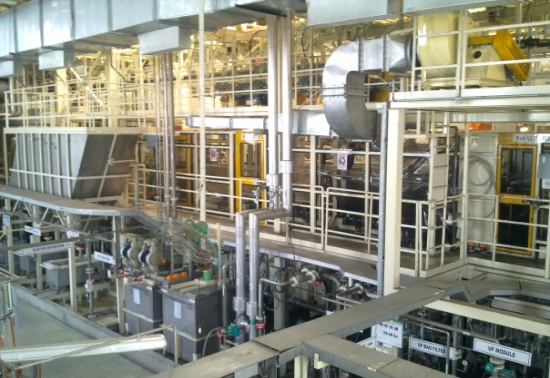 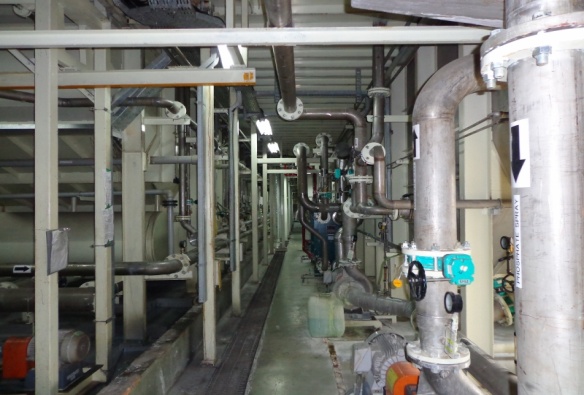 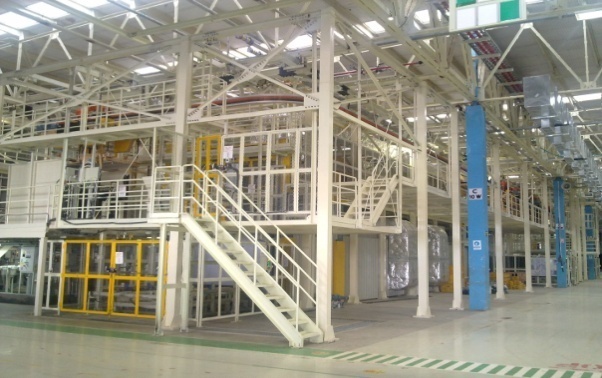 PIPING
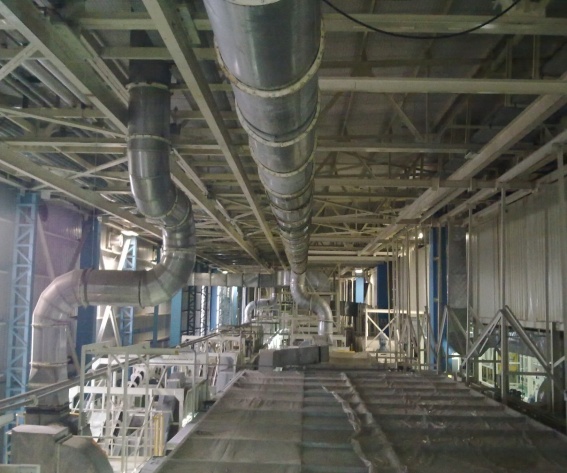 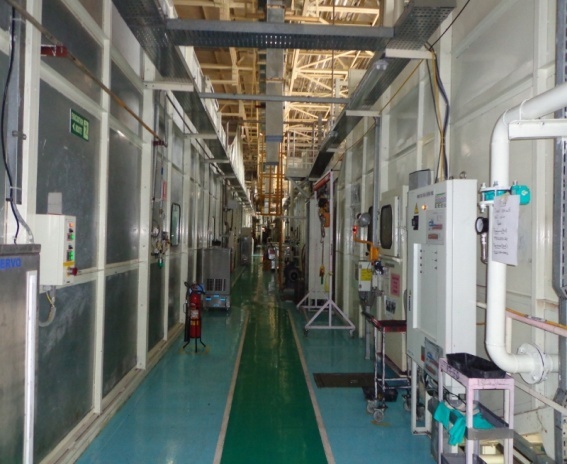 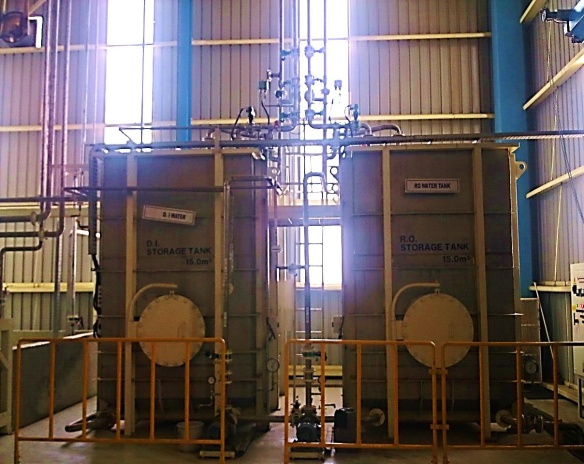 STORAGE TANKS AND AUTOMATION
DUCTING
BOOTHS AND ENCLOSURES
TRINITY COATING SYSTEMS Ltd.